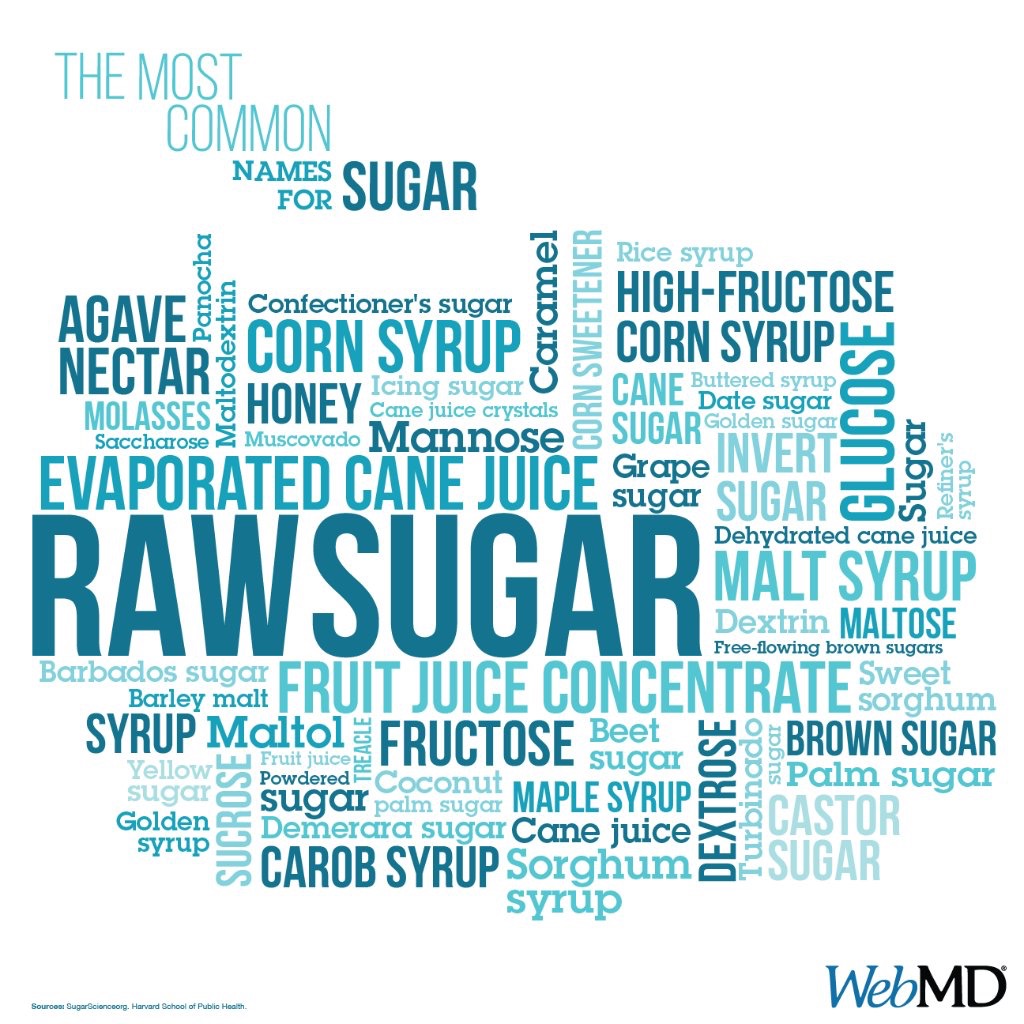 Body Mass Index and Sugar Consumption in School Children in Malta
Paula Vassallo
 Ethel Vento Zahra
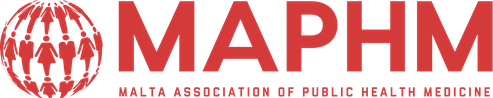 STUDY
DATA IN 3 AND 12 YEAR OLDS COLLECTED AS PART OF THE NATIONAL ORAL HEALTH SURVEY
DATA IN 8 YEAR OLDS COLLECTED AS PART OF THE COSI
STRATIFIED RANDOM SAMPLING 
ALL TYPES OF SCHOOLS
DATA COLLECTED 2014 – 2016 
DATA ANALYSED USING PEARSONS CORRELATION
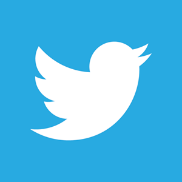 #PHSymposium17
STUDY
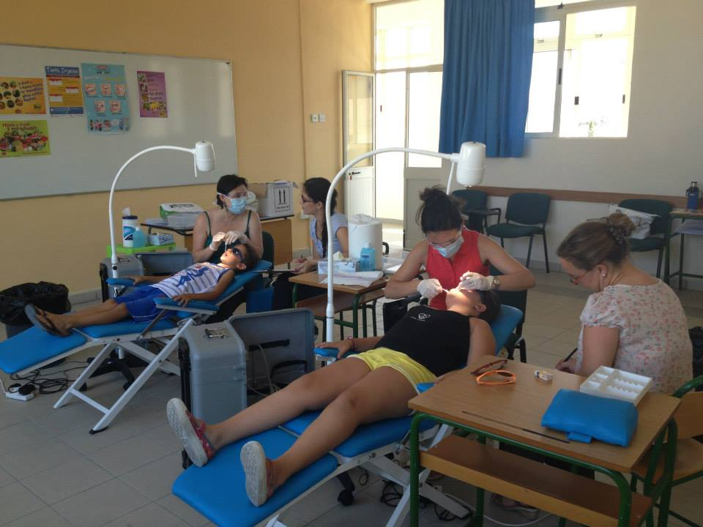 BMI measurements 
Dental examination 
Questionnaire  
parents (3 and 8 year olds) 
self administered (12 year olds)
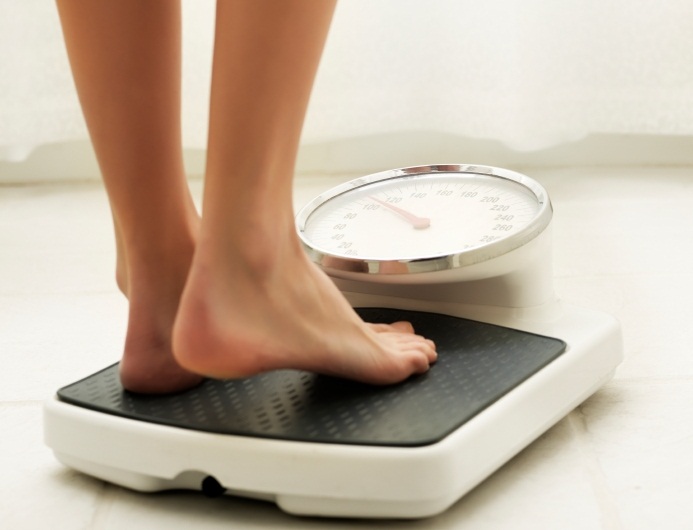 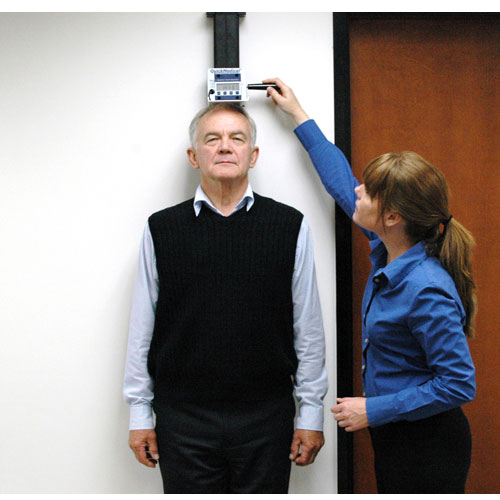 STUDY
BMI in 3 year olds (IOTF cut off points)
BMI IN 8 YEAR OLDS (IOTF cut off point)
BMI IN 3, 8 AND 12 YEAR OLDS (IOTF)
RESULTS/ANALYSIS
Negative Correlation between Fresh Fruit consumption and BMI
Results in 3 year olds
Natural Yoghurt is negatively correlated with BMI
Results in 8 year olds
Fresh Fruit and Biscuits are negatively correlated with BMI
Fizzy Drinks are positively correlated with BMI
Results in 12 year olds
Biscuits, Chocolates and Crisps are positively correlated with BMI
Different flavours
Caffeinated
Energy drinks
2000 different non alcoholic beverage brands 
in the EU market
Sports drinks
Juice based drinks
+ Vitamins
Caloric
Carbonated drinks
New age drinks
Ready to drink teas
9000 
when considering all the flavours
Smoothies
Acids
+ Minerals
Sweetened drinks
Dairy based drinks
100,000 options 
when including sizes and packaging options
Functional drinks
Non caloric
Still drinks
Dilutables - sqashes
Ready to drink coffees
Different sweeteners
Caffeine free
Flavoured drinks
Great taste and convenience
Meet our needs
Hydration , balance and wellness
[Speaker Notes: A functional beverage can be defined as a drink product that is non-alcoholic, ready to drink and includes in its formulation non-traditional ingredients. This includes herbs, vitamins, minerals, amino acids or additional raw fruit or vegetable ingredients, so as to provide specific health benefits that go beyond general nutrition. Sports and performance drinks, energy drinks, ready to drink (RTD) teas, enhanced fruit drinks, soy beverages and enhanced water, among others, are some of the product segments rolled out as functional beverages in the market space.[1]
Functional beverages have become popular due to its appeal to consumers who are seeking specific health benefits in their foods and beverages with their 'healthiness-on-the-go' idea. Both convenience and health have been identified as important factors when consumers make decisions about purchasing foods and beverages. Functional drinks are promoted with benefits such as heart health, improved immunity and digestion, joint health, satiety, and energy-boosting.[2]]
BEVERAGES
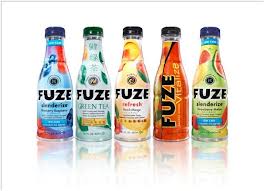 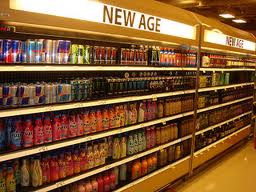 The European non-alcoholic beverages market totals some 
123 billion litres per year

 There are over 1000 soft drinks production plants across Europe, 
employing some 250,000 people
 boosting the  economy
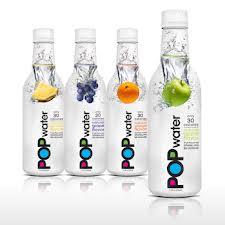 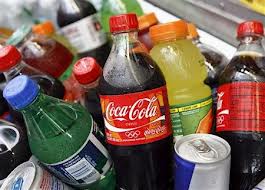 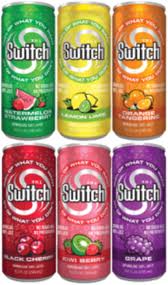 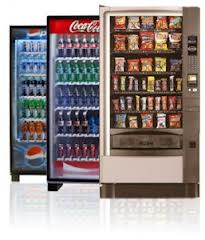 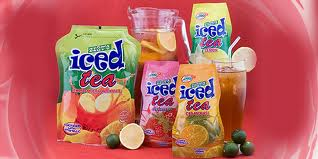 “The high and increasing consumption of sugars-sweetened drinks by children in many countries is of serious concern. It is estimated that each additional can or glass of sweetened drink that they consume every day increases risk of becoming obese by 60%.”
WHO, 2003
Conclusions
Address soft drink consumption 
Continue to promote fruit consumption  
Upstream Approach
Whole of Government Approach
Cost of Obesity 
Sustainability of Health Care System
Upstream - downstream interventions
National &/or local policy initiatives
Legislation/Regulation
‘Upstream’
Healthy Public Policy
Fiscal Measures
Healthy Settings- HPS
Community Development
Training other professional groups
Media Campaigns
School  health education
Chair sidehealth education
‘Downstream’
Health Education & Clinical Prevention
Clinical Prevention
Watt, (2007)
Thank you
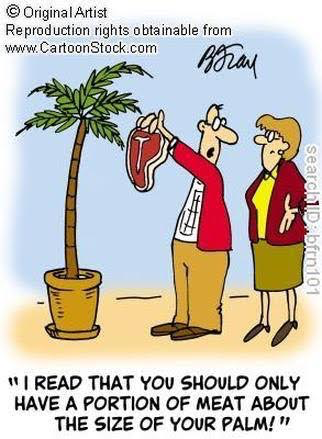